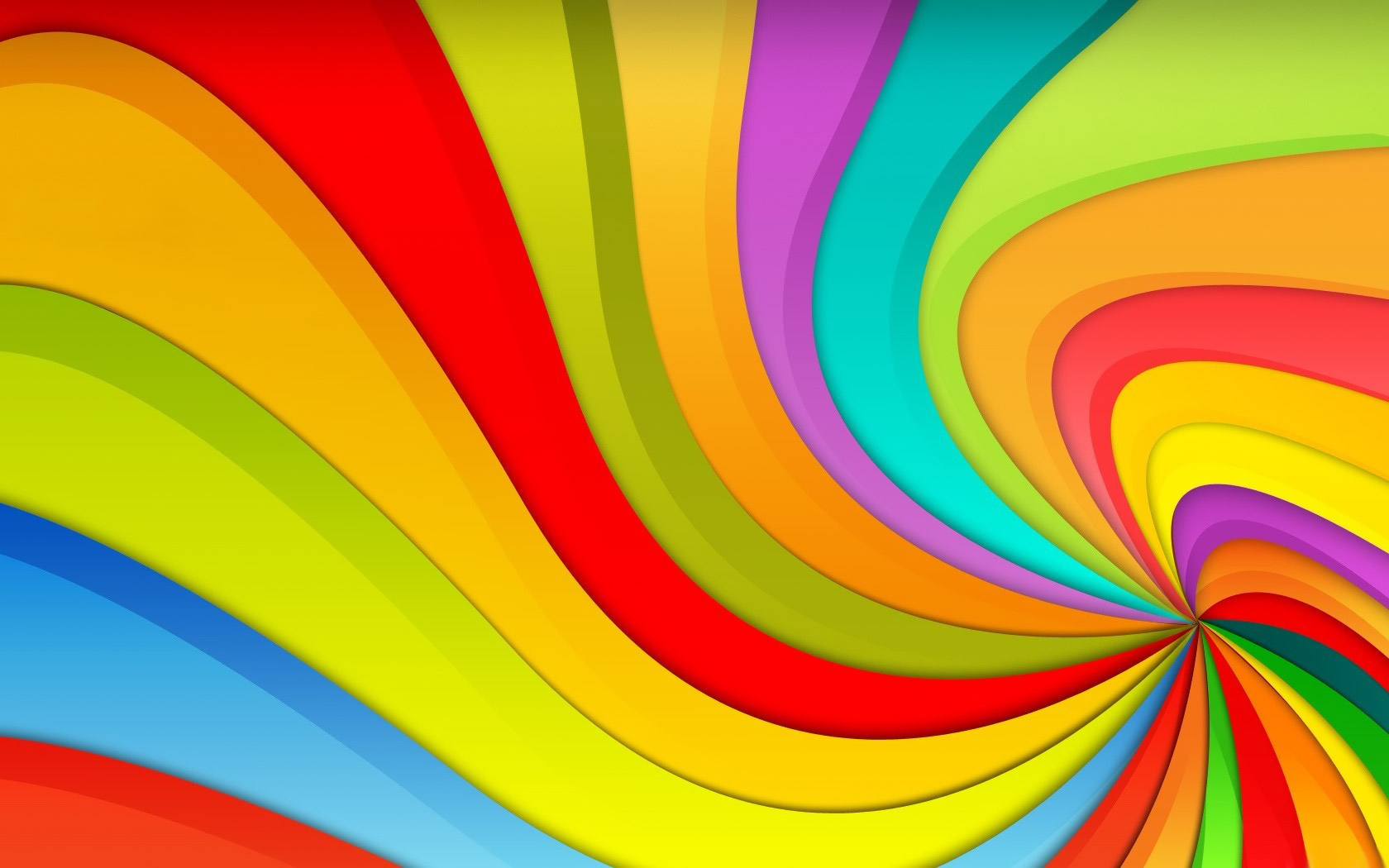 Quem Sabe Sabe!
Pastoral Estudantil APV
02
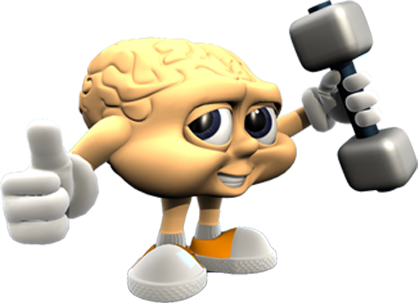 [Speaker Notes: www.4tons.com
Pr. Marcelo Augusto de Carvalho

02
21/11/2012

1- TODAS AS TURMAS CONTRA SI: do 6 ao 3 do Médio competirão entre si. Assim nunca contarão aos outros as perguntas.
2- CADA TURMA COM 4 PLACAS NA MÃO DO REPRESENTANTE DE CLASSE. Eles lêem a pergunta em silêncio, as opções e juntos decidem pela resposta em 30 segundos.
3- LEVANTAR AS PLACAS AO MESMO TEMPO: isto evita que um copie do outro a resposta.
4- VOCÊ MARCA NO GABARITO A RESPOSTA DE CADA TURMA E GUARDA CONSIGO A PONTUAÇÃO DE CADA DIA. É ACUMULATIVA.
5- DEPOIS DÁ A RESPOSTA CERTA  NO SLIDE SEGUINTE.
6- PRÊMIOS: bombom pra turma que ganhou naquele dia, e uma sorvetada pra quem ganhou no semestre todo.]
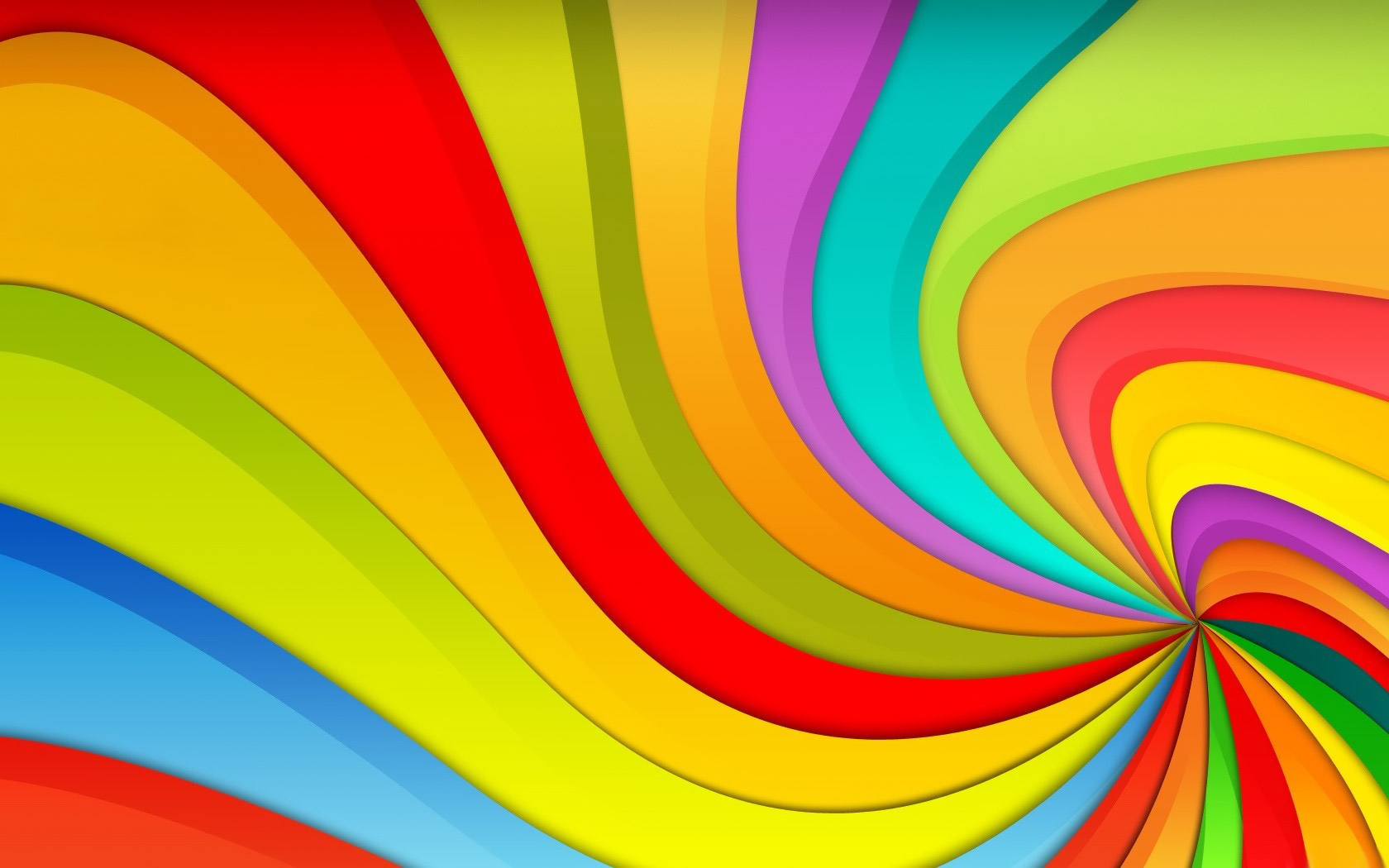 Quem Sabe Sabe!
Pastoral Estudantil APV

Regras
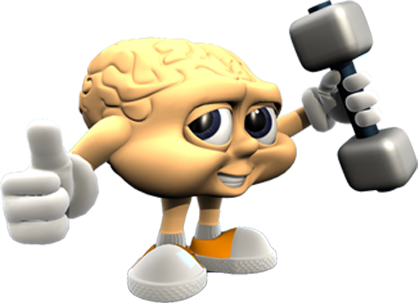 Regras
Ler as perguntas em silêncio
 Pensar e responder em conjunto
 Levantar as placas todas as turmas no mesmo momento
 Quem somar mais pontos da semana, brinde!
 Quem somar mais pontos no semestre...
 Barulho demais = -1
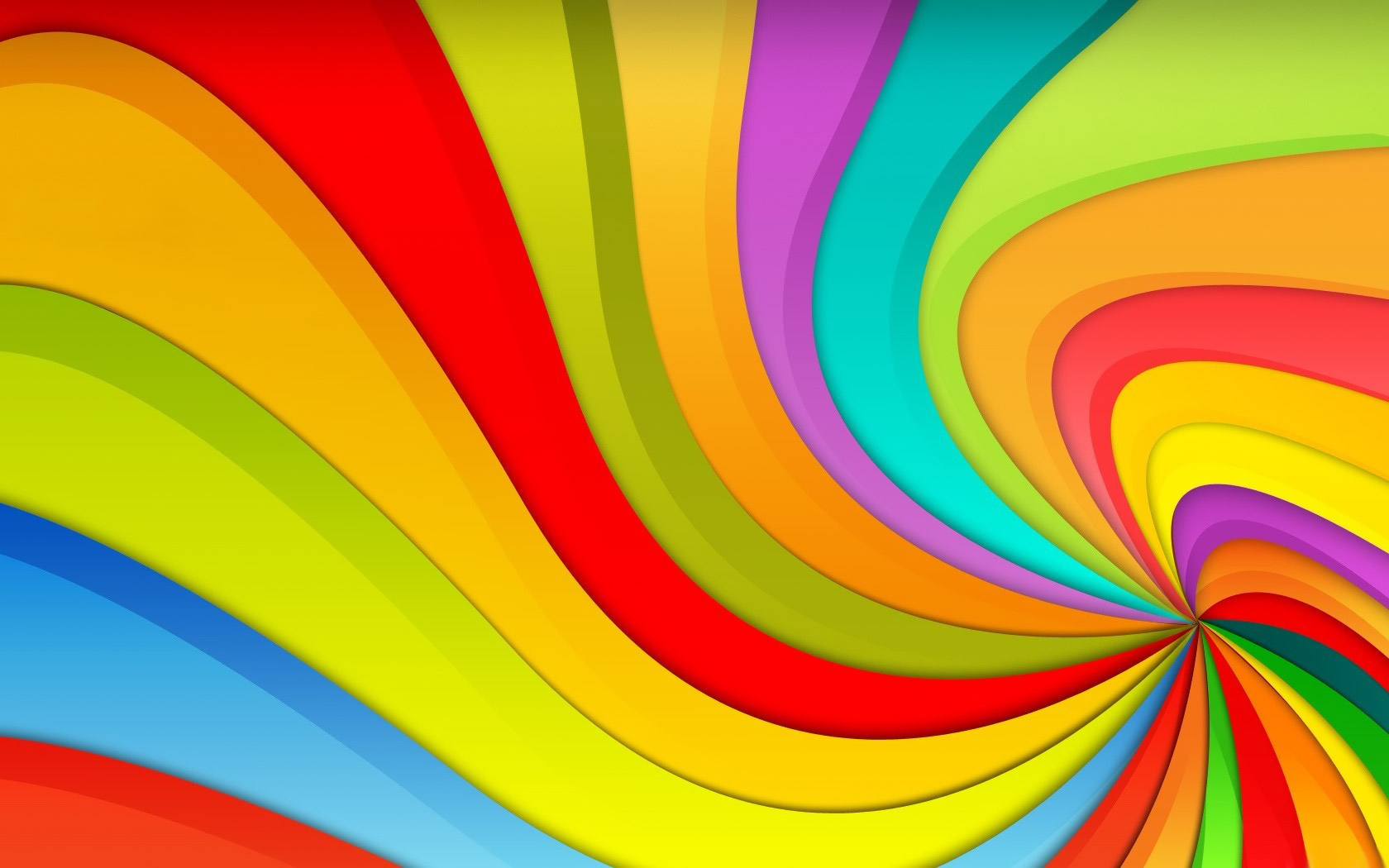 Quem Sabe Sabe!
Pastoral Estudantil APV

Placar
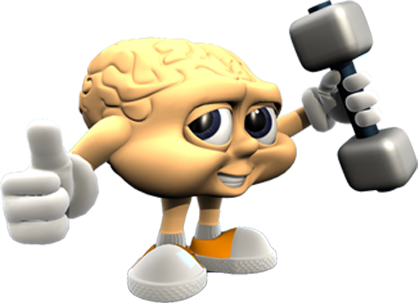 Placar
6 A -   7
 6 B - 13
 6 C - 13
 7 A - 22
 7 B - 18
 7 C - 19
 8 A - 14
 8 B - 20
9 A - 19
 9 B - 22
 9 C - 24
 1 A - 20
 1 B - 22
 2 A - 20
 3 A - 23
1
Capital da Áustria?
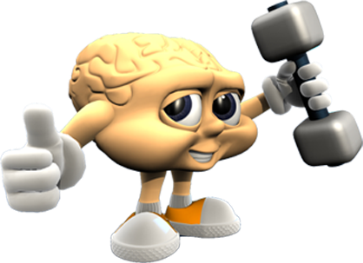 Viena
Berna
Praga
Sofia
Resposta
Viena
Berna
Praga
Sofia
2
Em que dia do ano comemora-se o dia de todos os santos?
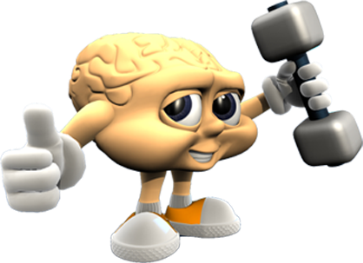 1 de fevereiro
 1 de novembro
 1 de outubro
 1 de dezembro
Resposta
1 de fevereiro
 1 de novembro
 1 de outubro
 1 de dezembro
3
Quem nasce em fortaleza é...?
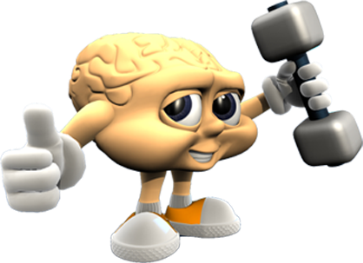 fortazela
 fortalezense
 fortalecido
 fortalesco
Resposta
fortazela
 fortalezense
 fortalecido
 fortalesco
4
O que significa a sigla INSS?
Instituto Nacional da Segurança Socio-econômica
 Instituto Nacional do Seguro Seccional
 Instituto Nacional dos Seguranças e Sósias
  Instituto Nacional do Seguro Social
Resposta
Instituto Nacional da Segurança Socio-econômica
 Instituto Nacional do Seguro Seccional
 Instituto Nacional dos Seguranças e Sósias
  Instituto Nacional do Seguro Social
5
Em que cidade do Brasil está a fábrica sede da fabricante de chocolates GAROTO?
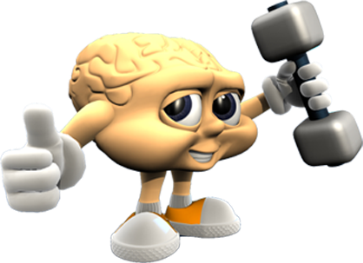 Itabuna BA
 Ilhéus BA
 Angra dos Reis RJ
 Vila Velha ES
Resposta
Itabuna BA
 Ilhéus BA
 Angra dos Reis RJ
 Vila Velha ES
6
Na mitologia grega, tudo o que esse rei tocava virava ouro.
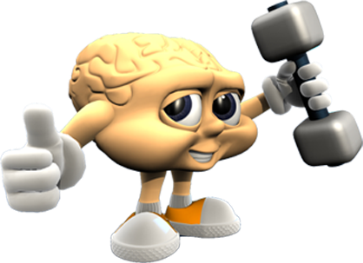 Tétis
Dionísio
Midas
Zeus
Resposta
Tétis
Dionísio
Midas
Zeus
7
Em que cidade americana fica a famosa ponte GOLDEN GATE?
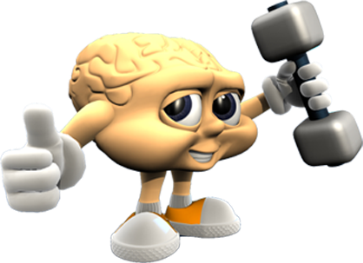 Nova York
 San Francisco
 Dallas
 Los Angeles
Resposta
Nova York
 San Francisco
 Dallas
 Los Angeles
8
A que país esta bandeira representa?
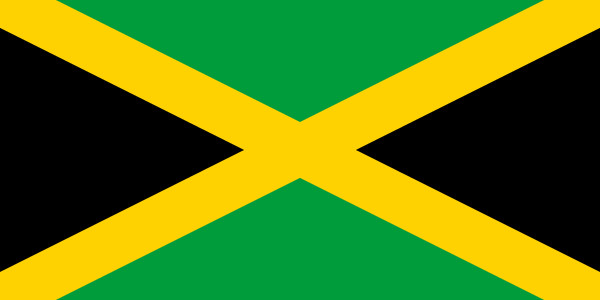 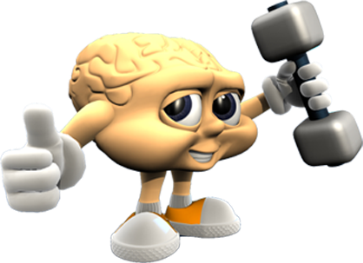 África do Sul
 Guatemala
 Jamaica
 Suriname
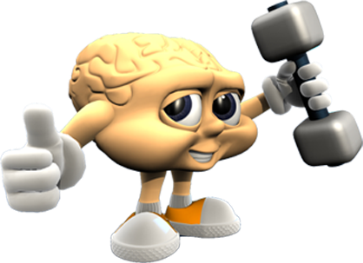 África do Sul
 Guatemala
 Jamaica
 Suriname
9
Nome americano do personagem de desenhos animados PERNALONGA?
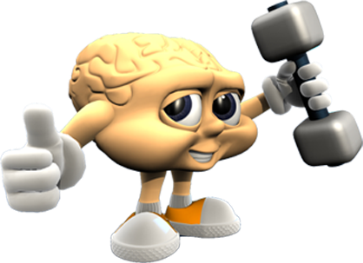 Duffy Duck
 Bugs Bunny
 Porky Pig
 Buck Roggers
Resposta
Duffy Duck
 Bugs Bunny
 Porky Pig
 Buck Roggers
10
A cidade de Punta Arenas, principal passagem ao sul do Oceano Atlântico para o Pacífico, pertence a que país?
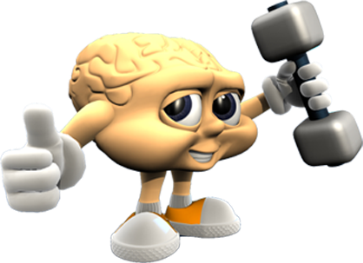 Chile
Argentina
 Uruguai
 Inglaterra
Resposta
Chile
Argentina
 Uruguai
 Inglaterra
11
Rio que banha a cidade de Porto Alegre?
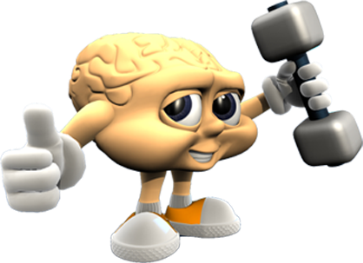 Farroupilha
 Guaíba
 Dos Patos
 Canoas
Resposta
Farroupilha
 Guaíba
 Dos Patos
 Canoas
12
Nome verdadeiro do aeroporto da Pampulha?
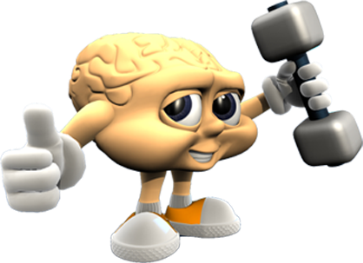 Carlos Drumond de Andrade
 Santos Dumont
 Edson Arantes do Nascimento
 Tancredo Neves
Resposta
Carlos Drumond de Andrade
 Santos Dumont
 Edson Arantes do Nascimento
 Tancredo Neves
13
Em que país nasceu Charles Darwin?
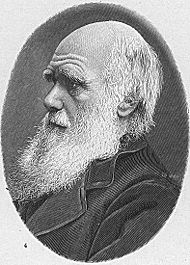 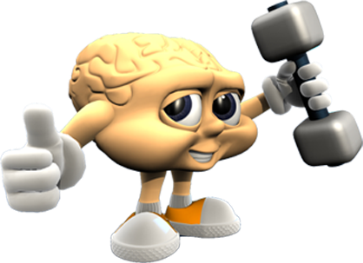 Alemanha
 Inglaterra
 Áustria
 Rússia
Resposta
Alemanha
 Inglaterra
 Áustria
 Rússia
14
Nome do pai do personagem bíblico ABRAÃO?
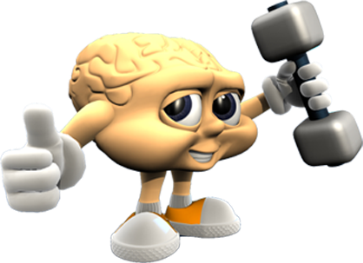 Harã
 Naor
 Terá
 Matusalém
Resposta
Harã
 Naor
 Terá
 Matusalém
15
Nome genérico desta árvore tão abundante no Brasil?
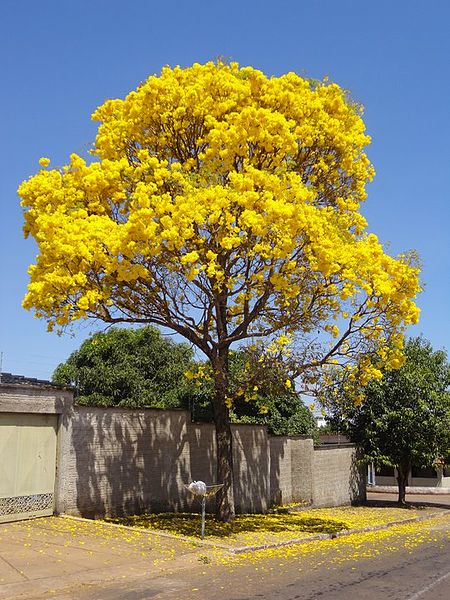 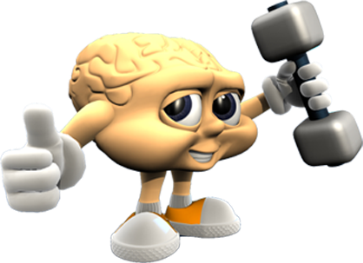 Pau-Brasil
 Ipê
 Pata de Vaca
 Seriguela
Resposta
Pau-Brasil
 Ipê
 Pata de Vaca
 Seriguela
16
Em que Estado Brasileiro fica o estádio de futebol ARENA FONTE NOVA?
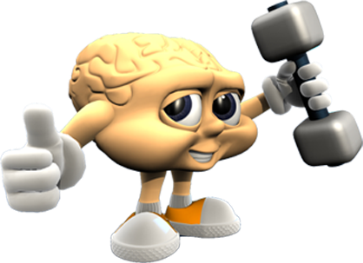 Pernambuco
 Alagoas
 Amazonas
 Bahia
Resposta
Pernambuco
 Alagoas
 Amazonas
 Bahia
17
Capital de estado com DDD 63?
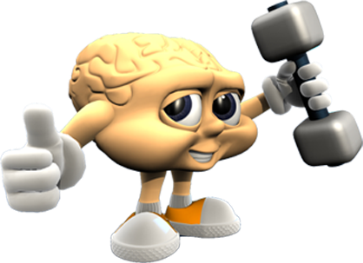 Campo Grande
 Cuiabá
 Porto Velho
 Palmas
Resposta
Campo Grande
 Cuiabá
 Porto Velho
 Palmas
18
Quem nasce na cidade de Boa Vista é...
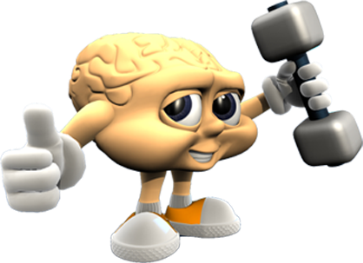 Bonavita
 Boa-vistense
 Bem vistoso
 Bonagente
Resposta
Bonavita
 Boa-vistense
 Bem vistoso
 Bonagente
19
Nome da Bolsa de Valores de New York?
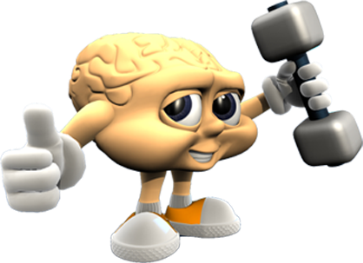 Wall Street
Frankfurt
Herald Jornal
Today Bussiness
Resposta
Wall Street
Frankfurt
Herald Jornal
Today Bussiness
20
De que ano a que ano aconteceu a 2ª. Gerra Mundial?
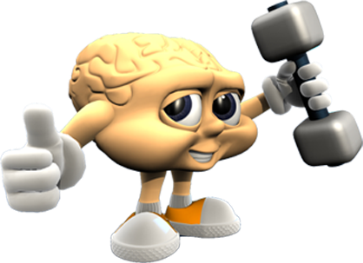 1938-1942
 1939-1945
 1939-1942
 1914-1919
Resposta
1938-1942
 1939-1945
 1939-1942
 1914-1919
21
O que significa a sigla internética www?
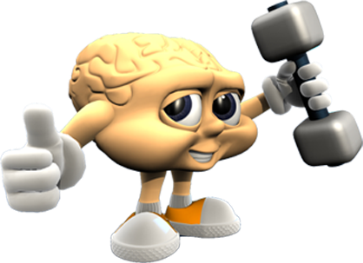 World Wonderful Web
World Wide Web
World Word Web
World Wow Webmail
Resposta
World Wonderful Web
World Wide Web
World Word Web
World Wow Webmail
22
Qual o slogan oficial da General Motors (Chevrolet) no Brasil?
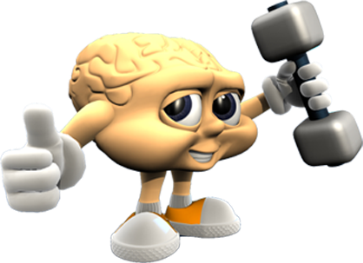 Conte comigo
Você na frente sempre
Andando com você
Vá mais longe
Resposta
Conte comigo
Você na frente sempre
Andando com você
Vá mais longe
23
Em que capital de país fica o observatório de Greenwich?
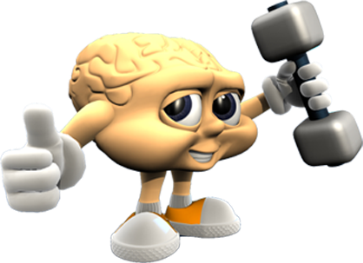 Londres
Berlin
Paris
Madri
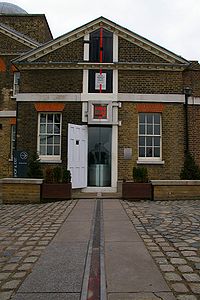 Resposta
Londres
Berlin
Paris
Madri
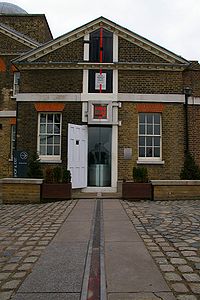 24
Tom musical composto por 4 sustenidos?
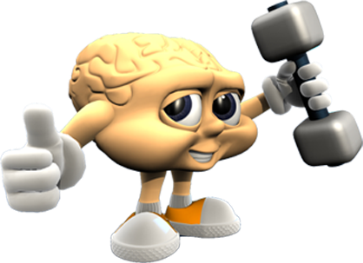 Si
 Mi Maior
 Fá
 Sol
Resposta
Si
 Mi Maior
 Fá
 Sol
25
Em que cidade da Palestina Jesus foi criado?
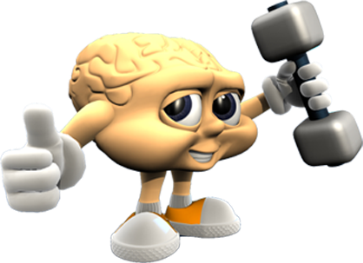 Cafarnaum
 Belém
 Jerusalém
 Nazaré
Cafarnaum
 Belém
 Jerusalém
 Nazaré
26
Nome do Deus único do ISLAMISMO?
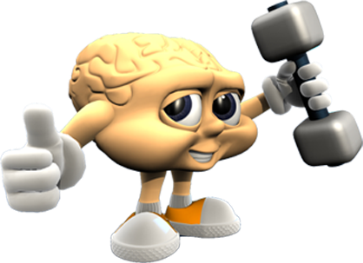 Alá
Aiatolá
Yaweh
Iemanjá
Resposta
Alá
Aiatolá
Yaweh
Iemanjá
27
Capita de CUBA?
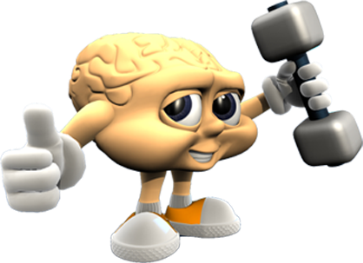 Porto Príncipe
Havana
Guantánamo
Cancún
Resposta
Porto Príncipe
Havana
Guantánamo
Cancún
28
Em que árvore ficou preso o personagem bíblico ABSALÃO?
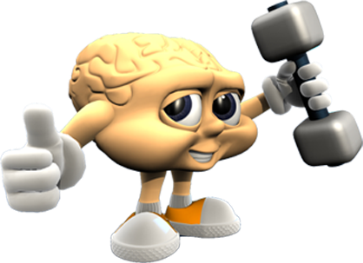 Num carvalho
Numa palmeira
Num sicômoro
Numa oliveira
Resposta
Num carvalho
Numa palmeira
Num sicômoro
Numa oliveira
29
Dia sagrado em ISRAEL conhecido como O DIA DO PERDÃO?
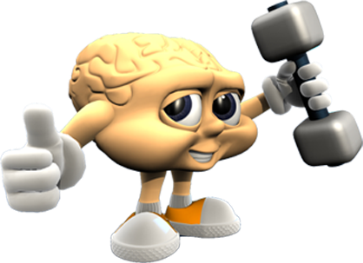 Páscoa
Pentecostes
Shaná Tová
Yom Kippur
Resposta
Páscoa
Pentecostes
Shaná Tová
Yom Kippur
30
Em que estado brasileiro nasceu a Presidente DILMA ROUSSEFF?
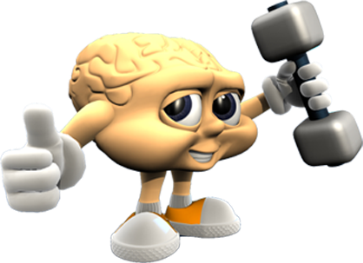 Rio Grande do Sul
Rio de Janeiro
Minas Gerais
São Paulo
Resposta
Rio Grande do Sul
Rio de Janeiro
Minas Gerais
São Paulo